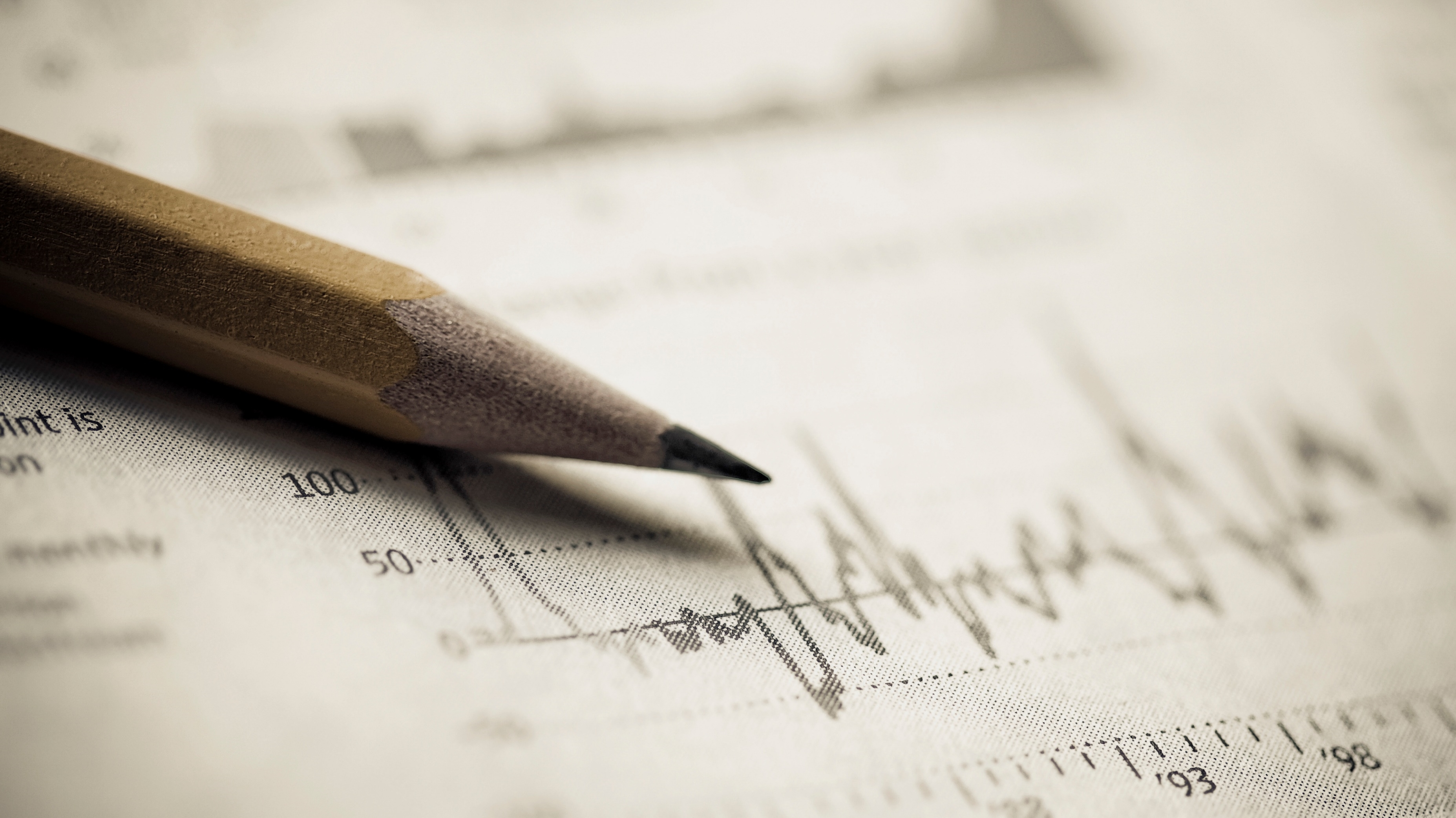 MODELS OF URBAN STRUCTURE
GEOGRAPHY GRADE 12 
MR RICH
WHY MODELS?
Aids comparison and learning across cities
Aids prediction and planning
URBAN GROWTH AFTER WW2
Baby Boom population growth – increased urbanization
Post War affluence – growth of car ownership nd improved public transport enabled cities to expand and people to move from center to periphery
Function of cities shifted from industry to services - decentralization
Multiple nuclei model – Harris and Ullman 1945
Urban sprawl
The growth of the modern American city  made the earlier Multiple nuclei model no longer relevant.
Isard theorized that transport played a key role in urban growth and spread and proposed  a model to connect the various nuclei
Isard’s Hybrid model (1955)
Urban realms model (Vance) 1964
Land use in third world cities
South African cities
Central business districts and transition zones
Urban renewal
Gentrification
Facadism
Pedestrian roads / park and ride
Outlying business districts
Edge cities
Mixed land usage
Residential zones
Densification – e.g. townhouse complexes
Gated communities and enclosed neighbourhoods
Challenges of urbanisation
Lack of planning
Housing shortages
Overcrowding
Traffic congestion
Service provision
Dealing with traffic congestion
Widen roads
Increase or improve public transport
Car pooling
Dedicated lanes
Taxes and tolls
Increase parking costs
Reversible lanes
Controlling car registration
Rotational access
Park and ride schemes